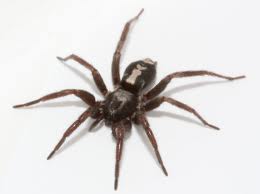 Creepy spider !
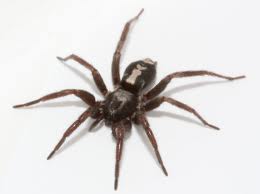 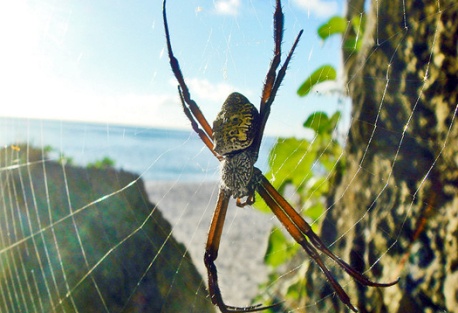 By: Joanna Lee
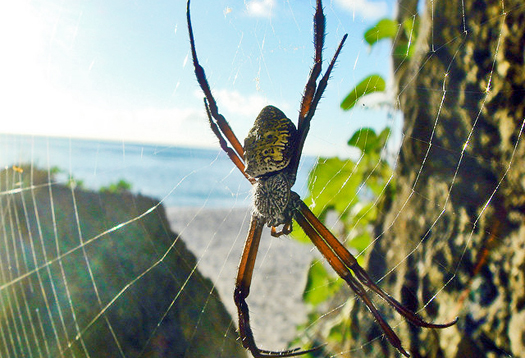 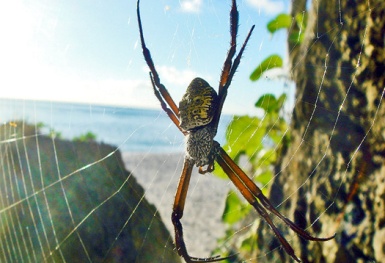 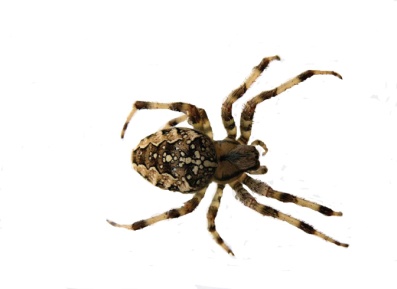 What are spiders ?
Spiders belong to the Arachnid family.
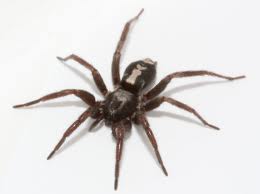 A Spiders body.
A spider has no   backbone. Most spiders have six or eight eyes. Spiders can not chew. A spiders skeleton is outside of it`s  body.
Poison Spiders
Most spiders poison will not harm people because it is quite weak.